心智互動工具：系統思考圖
1
新的眼睛看世界
複雜的世界需要一個新的視角
通常我們面對世界的是一個『非線性的動態系統』
要有能力看到整體、而非片段
強調平衡(追求穩定的)狀況 
『非線性的動態系統』會產生輸入被不穩定放大或縮減的現象  『蝴蝶效應』
對變動的反應，以系統的穩定性與平衡狀態為重  中國『天人合一』的概念
系統的特性由各種影響因子交互的結構決定，而非由片斷直線的因果關係決定
2011/10/31
SKM期中報告 (第四組) ─ 系統思考
2
分析真實世界的複雜性
複雜性
細節性複雜 ( detailed complexity )  break-down
動態性複雜 ( dynamic complexity )  integrated
系統分析法的問題
解構式作為，只適合處理問題的片段
無法用來解釋長時間的『整體性故障』
只能用來處理細節性複雜，無法處理動態性複雜。
使用比系統分析更好的方式來理解真實世界的複雜性
當相同的行動在短期和長期有相當的不同的結果，其中必定牽涉了動態性複雜。
尋找槓桿解 ── 用最小的反應，對系統產生最好的效果，也同時兼顧平衡狀態
2011/10/31
SKM期中報告 (第四組) ─ 系統思考
3
系統思考 (System Thinking)
來自於工程學的概念── 
『系統動力學』( System Dynamics)
引用工程控制論的回饋機制 ( feedback )
 以『系統』 構面來看事情 ，探討『整體性故障』
避免以偏蓋全、以管窺天
幫助清楚的看見複雜事件背後運作的簡單結構。
觀察一連串的變化過程，而非片段的一幕一幕的個別事件。
要看因果的動環，而非線段式的因果關係。
長遠的視野
短期內不重要的影響力往往會被忽視，它們只會長期之後回來纏著你。
2011/10/31
SKM期中報告 (第四組) ─ 系統思考
4
系統思考圖
關注動態循環的關鍵影響關係(非發生順序之關係)。
影響關係是指當某因素增量時，將導致其他因素產生增量或減量的變化。
變數命名常為正向名詞。
           用以表示『導致』 。
 +用以表示例如當A有一個△A的增量時(自變數習慣以增量來看) ，就導致B也有一個△B的增量。
     用以表示例如當B有一個△B 的增量時(自變數習慣以增量來看)，就導致C有一個△C的減量。
A
行為因果
D
B
C
關鍵影響關係包含：
1. 事實的因果關係或；
2. 就問題的對策關係。
5
系統思考圖的基本元件
回饋環路
增強環路(reinforcing feedback)
改變系統的力量，是不斷增強的回饋
雪球效應
自我實現預言
調節環路(balancing feedback)
抗拒改變系統的力量，反覆調節的回饋
穩定與抗拒的來源
目標與現狀間的差距做為起點。
時間滯延
行動與結果間的時間差距。
是一個變數對另一個變數的影響，需要一段時間才能看得出來的情形下發生的。
會導致改善的行動矯枉過正，超過了預期的目標。
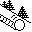 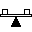 滯延
2011/10/31
SKM期中報告 (第四組) ─ 系統思考
6
系統基模 (Archetype)
一再重複的系統結構
熟悉共通性
熟悉而產生直覺反應與洞察力
抽離細節後，統合跨越所有領域的知識
解決問題─過度分工和知識的片段被統合
建立統合的框架
學習如何看見個人與組織生活中結構的關鍵所在
	a sort of “insight”
至少有12種基模被研究發現，Peter Senge 在書中提出9種基模的說明
2011/10/31
SKM期中報告 (第四組) ─ 系統思考
7
常見系統基模式樣
反應遲緩的調節環路
成長上限
捨本逐末
目標侵蝕
惡性競爭
富者愈富
共同的悲劇
飲鴆止渴
成長與投資不足
2011/10/31
SKM期中報告 (第四組) ─ 系統思考
8
心智模式：系統思考圖示例
+
+
+
+
+
+
-
MJ公司降低成本方案如何有效？
競爭激烈
工作壓力
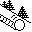 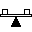 贏得訂單
降低成本
競爭力
員工參與
9
+
競爭激烈
工作壓力
+
+
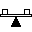 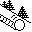 降低成本
贏得訂單
+
+
+
員工參與
競爭力
+
+
-
心智模式：系統思考圖示例
MJ公司降低成本方案如何有效？
成本公開
獎勵與教育訓練
10
知識的形成
結構化
未結構化
知
道



不
知
道
B型知識
A型知識
知
識
的
分
享
藉由教育訓練
 落實執行方案
藉由功能團隊
 發展執行方案



藉由制度規範
 以回復技能
藉由多元群組創新
互動以超越舊框架
B’型知識
A’型知識
A型與B型知識？
超越「降低成本」的舊框架非來自於B型知識的操作，
主要係來自於A型知識的妥善管理。
11
心智模式：系統思考圖示例
經營績效
+
組織架構調整
+
+
客戶滿意
+
+
組織士氣
-
+
客戶服務流程
企業e化的成長上限
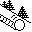 企業e化
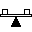 12
心智模式：系統思考圖示例
-
員工操作熟練
作業流程調整
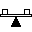 +
+
+
企業e化
經營績效
+
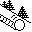 +
+
組織架構調整
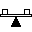 客戶滿意
+
組織士氣
+
客戶服務流程
-
企業e化的變革
13
心智模式的定義（樹狀表示）
訴求
範圍
問題的結構
假設
構件
關係
問題解
邏輯
心智模式  （兩個表徵）
14
滯延
加速成長
A喝酒
D壓力
B健康

C效率
加速衰退
時間
美國酗酒勒戒協會的省思
A喝酒
同
反
反
B健康
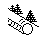 D壓力
反
同
C工作量減少
或工作效率提昇
同
15
捨本逐末－熬夜應付課業壓力
滯延
加速成長
A熬夜
D壓力
B健康

C平時努力
加速衰退
表象解
A熬夜
－
＋
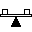 －
B健康
D課業壓力
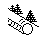 －
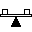 ＋
＋
C平時努力
根本解
[Speaker Notes: -------------------------------------------------------------------------------------------------------
"捨本逐末"：
那現在就由我來舉幾個系統基模的例子，第一個系統基模例子是熬夜應付課業壓力的"捨本逐末"系統基模

圖。大家在碩班的課程中，可能常常發生，哪怕是可能開學老師就已經出好的作業也可能拖到快到截止日

期時，才拼命的趕工吧!？所以常常會有考試或作業擠在一起壓得喘不過去的情況吧。

因此，當我們的課業壓力大時，我們就會用熬夜趕工的方式，熬夜當下會降低我們課業的壓力。
因為是奇數個負號，所以是調節環路。

然後，課業壓力和平時努力是同向變動的。然後當我們的課業壓力愈增加時，經過時間滯延的影響，我們

愈需要在平常的時候就認真讀書。
平時努力和課業壓力是反向變動的。當我們平常就按時的規劃作業進度，複習課業，就不會有考試前或交

作業前熬夜的問題了，課業壓力也就自然就能減少了。 
因為是奇數個負號，所以是調節環路。

而且熬夜也會降低我們的身體健康，而當身體不健康的時候，也可能會降低我們平時努力的效果。
而這個紅色的環路因為是偶數個負號，所以是增強環路。

在"捨本逐末"系統基模圖中，上面的調節環路是表象解，而下面的環路是根本解。意思就是說熬夜並不能

徹底的解決問題。]
捨本逐末特案轉嫁負擔給幫助者
外部的幫助
反
同
內部的
能力
反
問題症狀
反
滯延
同
同
內部的解
17
滯延
加速成長
A裁員
   D績效差
B效率

C價值
加速衰退
時間
資訊處面臨裁減之壓力
A裁減員工
同
反
反
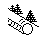 B工作效率與士氣
D績效不彰
反
同
C價值認同
同
18
知識的形成
結構化
未結構化
知
道



不
知
道
B型知識
A型知識
知
識
的
分
享
藉由教育訓練
 落實執行方案
藉由功能團隊
 發展執行方案



藉由制度規範
 以回復技能
藉由多元群組創新
互動以超越舊框架
B’型知識
A’型知識
A型與B型知識？
超越「勒戒協會」的舊框架非來自於B型知識的操作，
主要係來自於A型知識的妥善管理。
19
+
-
-
-
+
+
畢業壓力
長時間
睡眠逃避
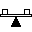 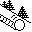 鬥志
畢業壓力
而心茫茫
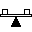 徹底確定未來
並加以落實
20
滯延
美國品管圈為何失敗？
工會的隱含目標:
維持對立的態度
品管圈活動
同
反
同
溝通的
開放程度
對傳統工會
地位的威脅
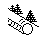 反
同
同
改善解決
問題的能力
21
知識的形成
結構化
未結構化
知
道



不
知
道
B型知識
A型知識
知
識
的
分
享
藉由教育訓練
 落實執行方案
藉由功能團隊
 發展執行方案



藉由制度規範
 以回復技能
藉由多元群組創新
互動以超越舊框架
B’型知識
A’型知識
A型與B型知識？
超越「品管圈」的舊框架非來自於B型知識的操作，
主要係來自於A型知識的妥善管理。
22
國民黨改革為何失敗？
+
鞏固政權
短期而言，現象解似暫時
  解除危機，長期而言，國
  民黨與民意卻漸行漸遠，
  危機仍愈來愈加深(飲酖
  止渴)。
+
既得利益者危機感
黑金綁樁
_
+
+
國民黨越沉溺於黑金綁樁
   的現象解，文化革新的根
   本解就離的越遠(捨本逐
    末)。
+
維持勝選
黨派競爭
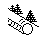 +
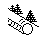 民心不滿
_
+
_
體制清明
改造動力
+
+
文化革新
23
A型與B型知識？
知識的形成
結構化
未結構化
知
道



不
知
道
B型知識
A型知識
知
識
的
分
享
藉由教育訓練
 落實執行方案
藉由功能團隊
 發展執行方案



藉由制度規範
 以回復技能
藉由多元群組創新
互動以超越舊框架
B’型知識
A’型知識
超越「國民黨改革」的舊框架非來自於B型知識的操作，
主要係來自於A型知識的妥善管理。
24
A型與B型知識？
知識的形成
結構化
未結構化
知
道



不
知
道
B型知識
A型知識
知
識
的
分
享
藉由教育訓練
 落實執行方案
藉由功能團隊
 發展執行方案



藉由制度規範
 以回復技能
藉由多元群組創新
互動以超越舊框架
B’型知識
A’型知識
明日報不堪虧損連連，2001年2月21日宣佈終止營運。
超越「明日報」經營的舊框架非來自於B型知識的操作，
主要係來自於A型知識的妥善管理。
25
台灣米酒走到配銷末途之歷程
W.T.O. 入關
媒體的報導
民眾預期心理
紅標米酒搶購
菸酒價差調幅
人民持續購買
菸酒稅額保障
私自囤積現象
擬定政策與因應措施
米酒限量購買
米酒不漲
米酒限量配售
國內經濟紛亂
市場數量大減
大量生產米酒
供需市場失調
政治、經濟不穩定
菸酒公賣利益獨佔
資料來源：賴明豐等同學
26
台灣樂透是否會過熱之來龍去脈？
中央政府財政收入
＋
＋
小賭到包牌
地方政府社福收入
＋
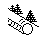 ＋
彩票數量不足
＋
＋
中央政府發行彩票
民眾發財心理
＋
民眾追獎
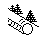 ＋
買賣失調
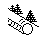 ＋
＋
＋
＋
＋
＋
_
79年成功經驗
投注者貧者愈貧
趕製到一票多注
＋
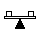 ＋
企業裁員減薪
認清難中獎
媒體大肆報導
27